Introduction to MS Dynamics  (Warehouse Management  Role Tailored Client version) show for NAV 2016W1 and NAV 2016CZ
Ing.J.Skorkovský,CSc. 
MASARYK UNIVERSITY BRNO, Czech Republic 
Faculty of economics and business administration 
Department of corporate economy
Simplified Warehouse Management (WM)
Use of location White-see setup next slides
WM creates another types of entries than Item Ledger Entries, Reservation Entries or Value Entries – Warehouse Entries
Causes of these entries are another stock operations :
Receipt
Put-away
Pick 
Shipment
Warehouse workflow
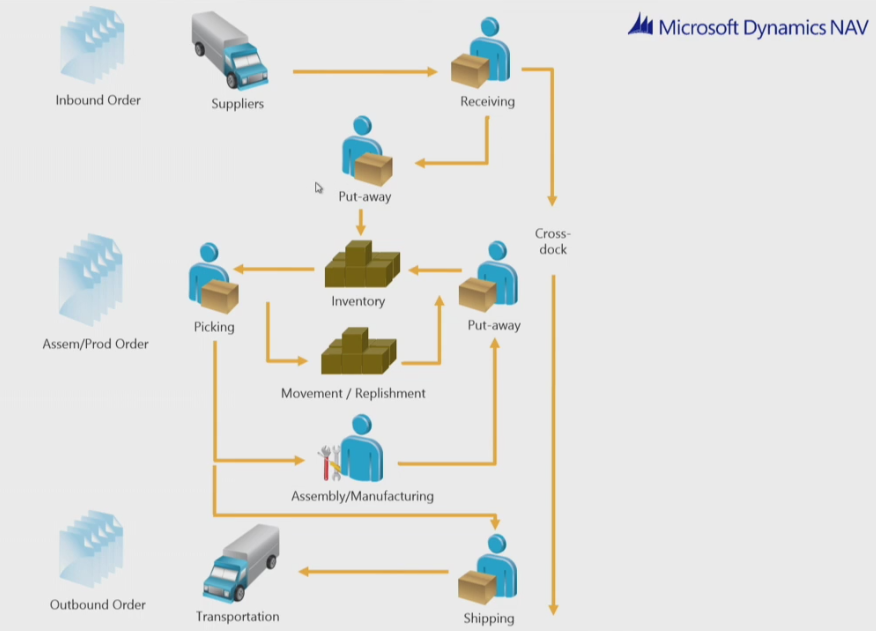 Main WM Outline
Shipping Zone
Receiving Zone
Bin PutPick
B1
PO
PA
WHR
S0
WHS
Pick
B2
Bn
Bin W_08_001 (B0)
(Receiving Bin)
Bin W_09_001 ( E )
(Shipment Bin)
Item
Picking Zone
WHR=Warehouse Receipt; PA=Put-away; PO=Purchase Order; SO=Sales Order
Warehouse management system
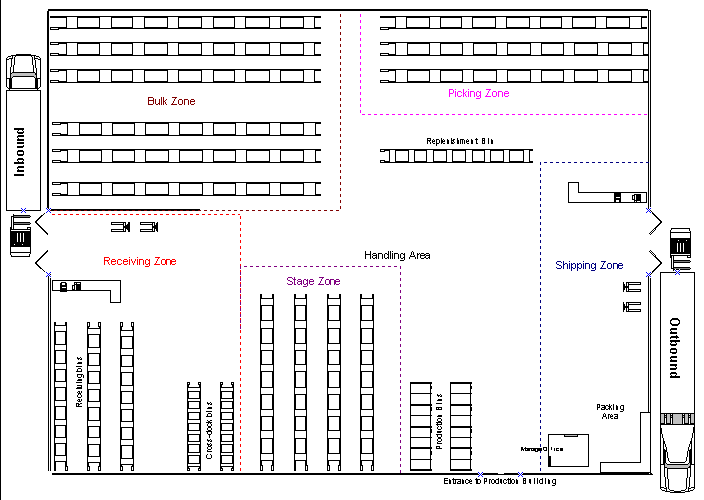 Receipt and put-away(příjem a zaskladnění)
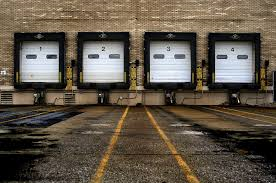 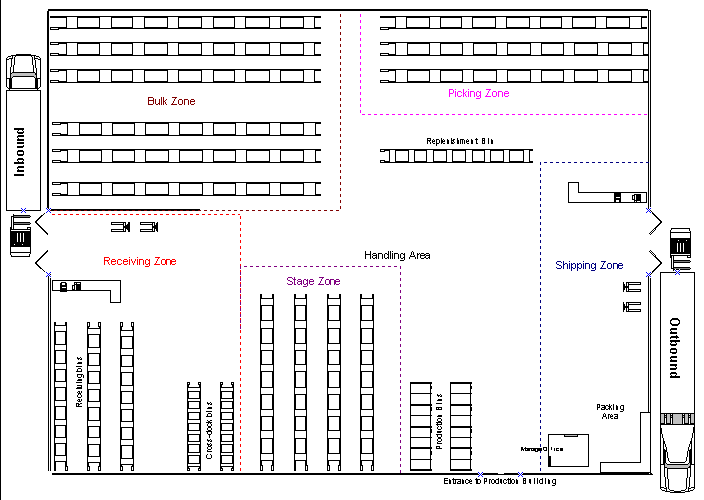 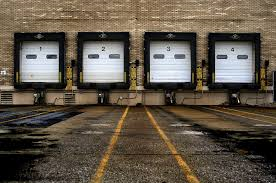 Cross –docking=Přeložení
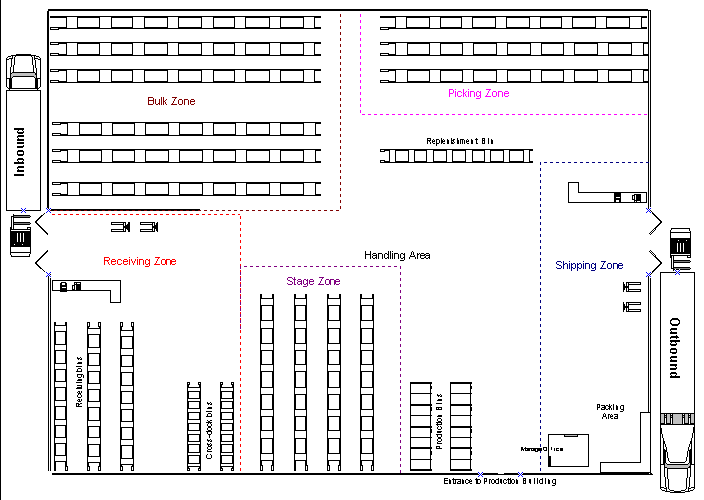 Movement=Přesuny
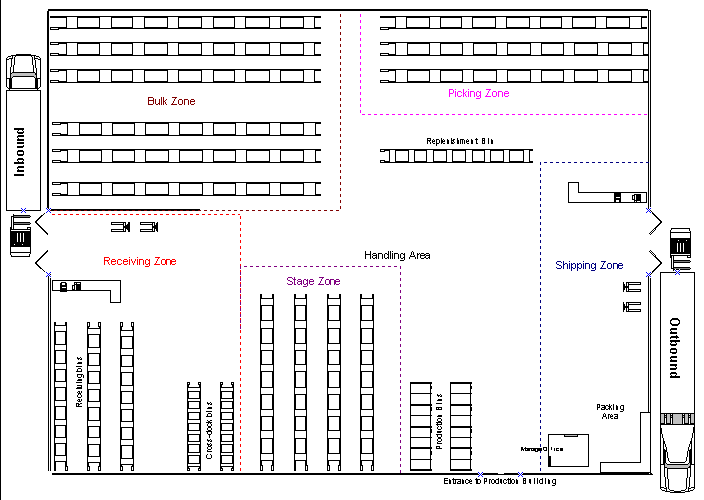 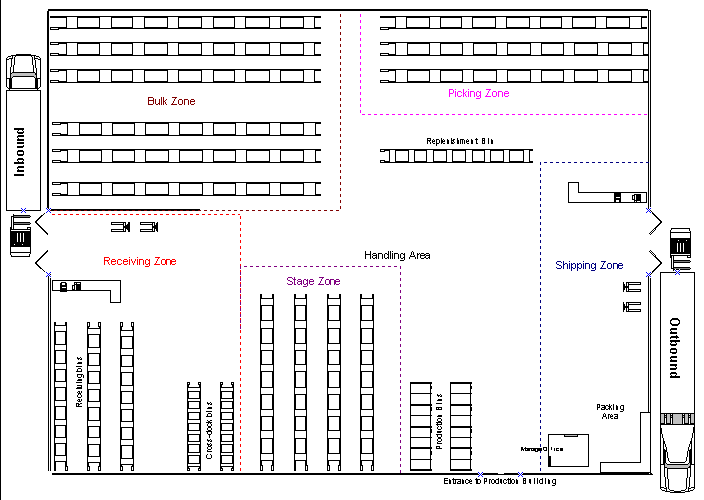 Pick and Ship – vyskladnění a dodávka
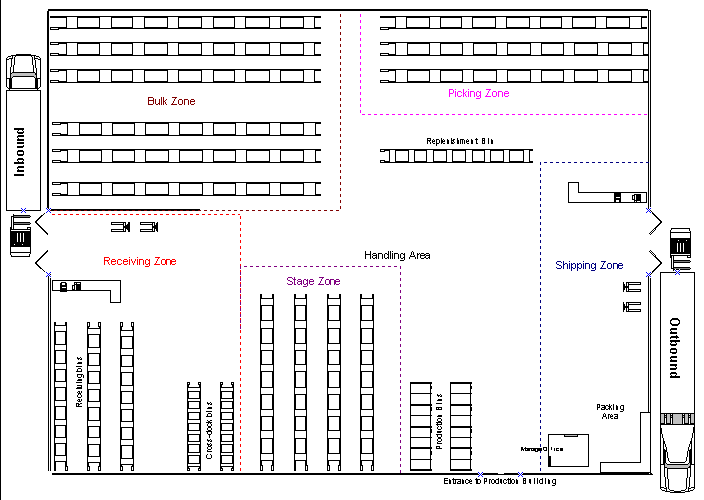 Blokové schéma postupu
AKCE
Navigace
3
2
1
Nové zboží
Účtovat příjem
Vydat PO
Zobrazit přihrádky
Lokace Bílý
Zobrazit příjemku z NO
PO->Řádky dodávky
Vytvořit dodávku ze skladu
Zobrazit doklad
Zadat ID uživatele
Nákupní objednávka
Obsah přihrádky B-8-0001
Účtovat dodávku
Řádky vyskladnění
Zaměstnanci skladu- Bílý
Sklad-zaskladnění
Účtovat fakturaci PO
Karta-zobrazit doklad
Vydat NO
Zobrazit zaskladnění
Vytvořit příjemku na sklad
Položky skladu
Množství ke zpracování
Položky zboží
Položky skladu
Řádky příjmu na sklad
Fakturace NO
Zápis vyskladnění
Zobrazit doklad
Prodejní objednávka
Položky skladu
Zobrazit přihrádky
3
1
2
Location setup-White 2018w1
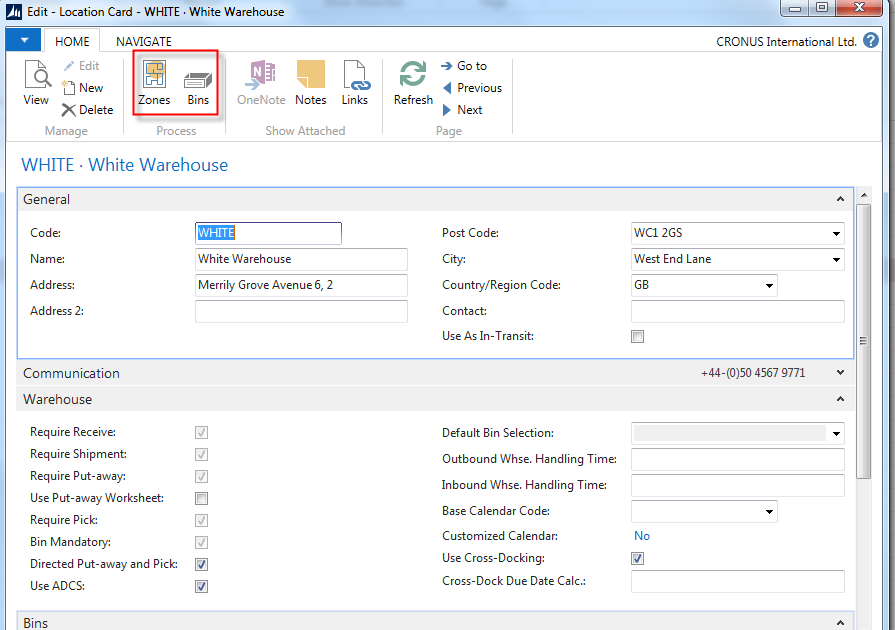 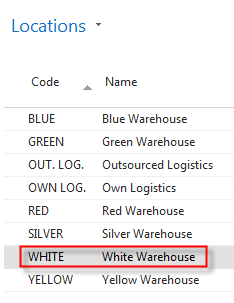 Location setup-White 2018CZ
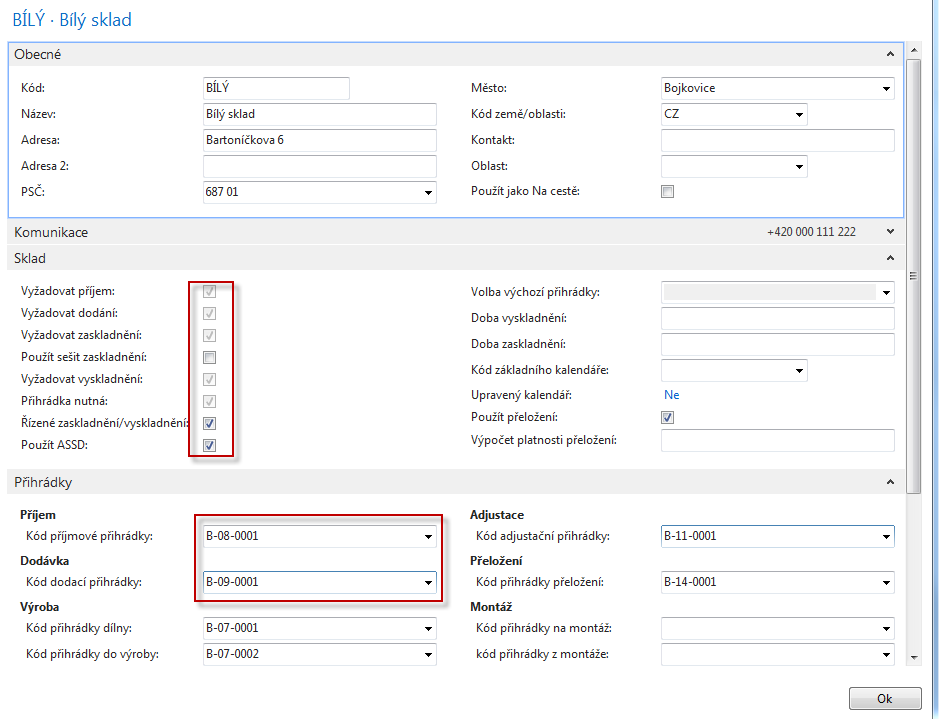 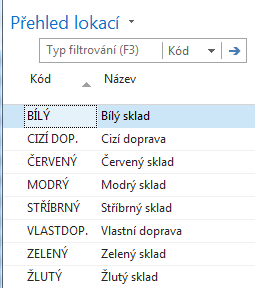 From White Location to Bins 2018W1
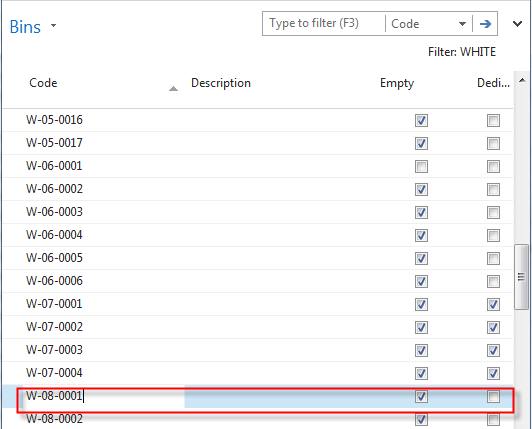 Bins can be empty or not, dedicated  
or floating and so on. It is  described in
related word document (WHM setting)
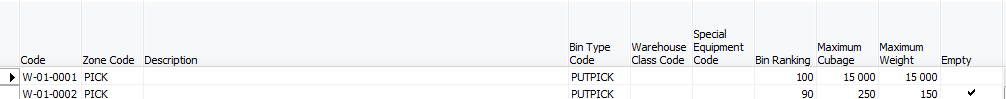 From White Location to Bins 2018CZ
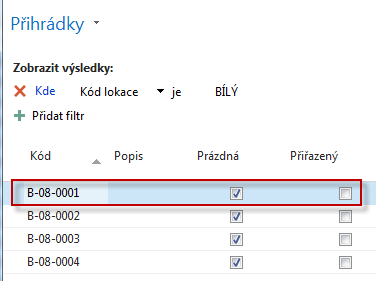 Text for home study !!! – česky v závěru příkladu
Bin ranking is a method of prioritizing replenishment movements picks and put-aways.  Indicating which bin needs to be replenished or needs to have items picked or put away first.  And this is done so with a bin ranking.  And a bin with a high ranking number has a higher priority than the one with a low number.
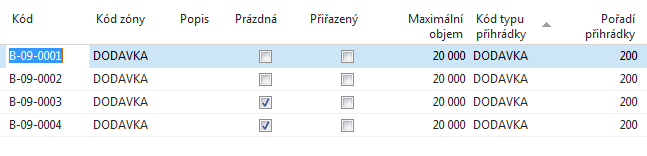 Bins can be empty or not, dedicated  or floating and so on. It is  described in
related word document (WHM setting) – see study material !!
WH Zones 2018 CZ
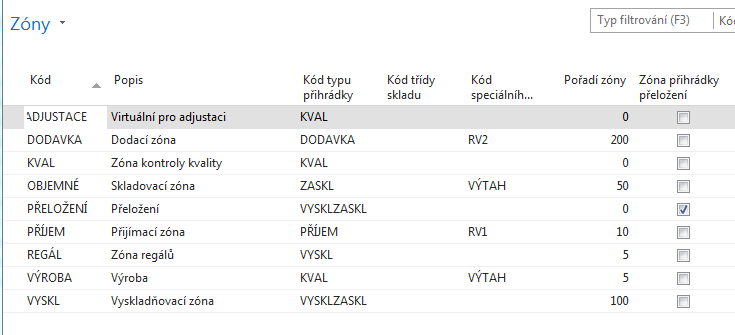 Setup of WH employee (e.g Puller or Picker)-2018W1
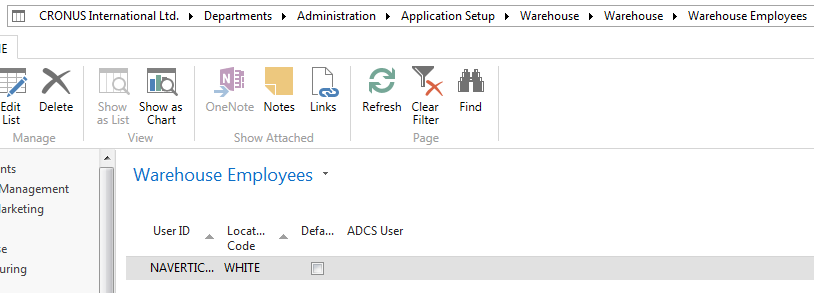 ADCS-Automatic Data Capture System
You can use your automatic data capture system (ADCS) to register all movements of items within the warehouse and to register all 
journal activities, including quantity adjustments in the warehouse item journal, physical inventories and reclassifications. 

To use ADCS, each item stored in the warehouse must be given an item identifier. You must also set up mini-forms, handheld functions, data exchanges and some fields concerning ADCS, all of which you can find in the Warehouse Management Setup window.
Text for home study !!!
Setup of WH employee (e.g Puller or Picker) 2018CZ
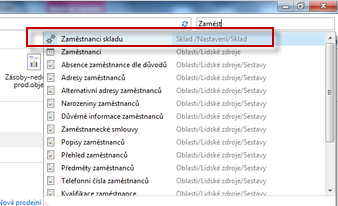 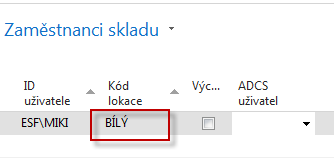 ADCS-Automatic Data Capture System
Text for home study !!!
You can use your automatic data capture system (ADCS) to register all movements of items within the warehouse and to register all 
journal activities, including quantity adjustments in the warehouse item journal, physical inventories and reclassifications. 


To use ADCS, each item stored in the warehouse must be given an item identifier. You must also set up mini-forms, handheld functions, data exchanges and some fields concerning ADCS, all of which you can find in the Warehouse Management Setup window.
User setup 2018CZ
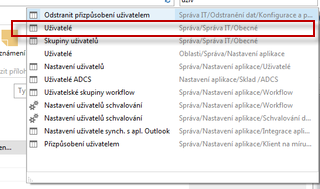 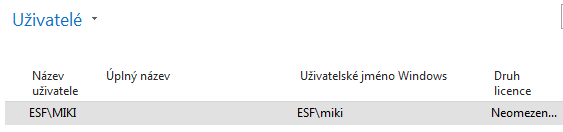 Purchase Order 2018W1
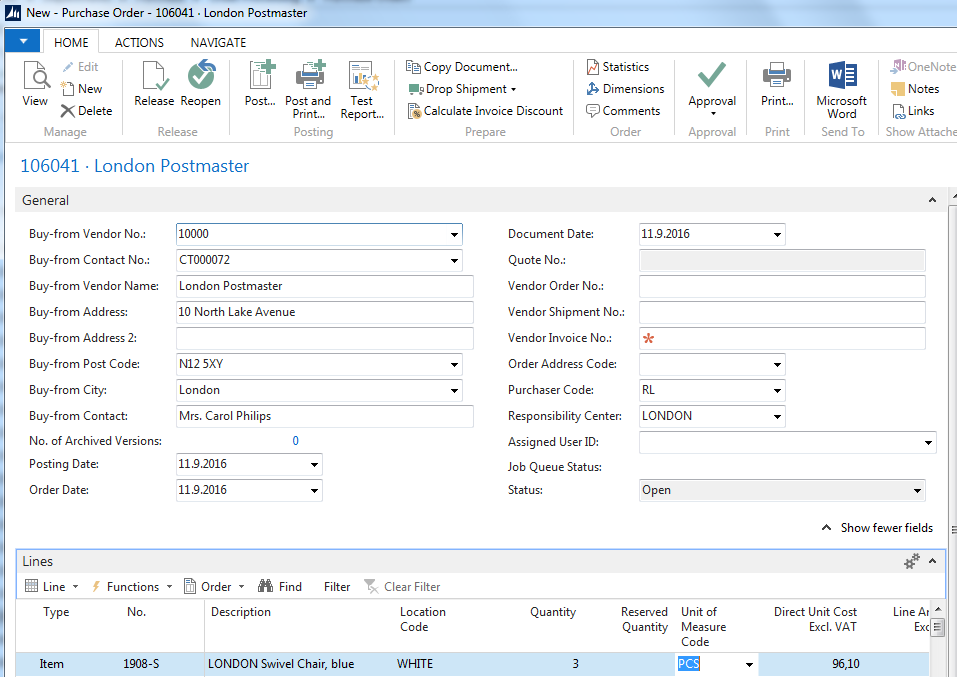 Purchase Order 2018CZ
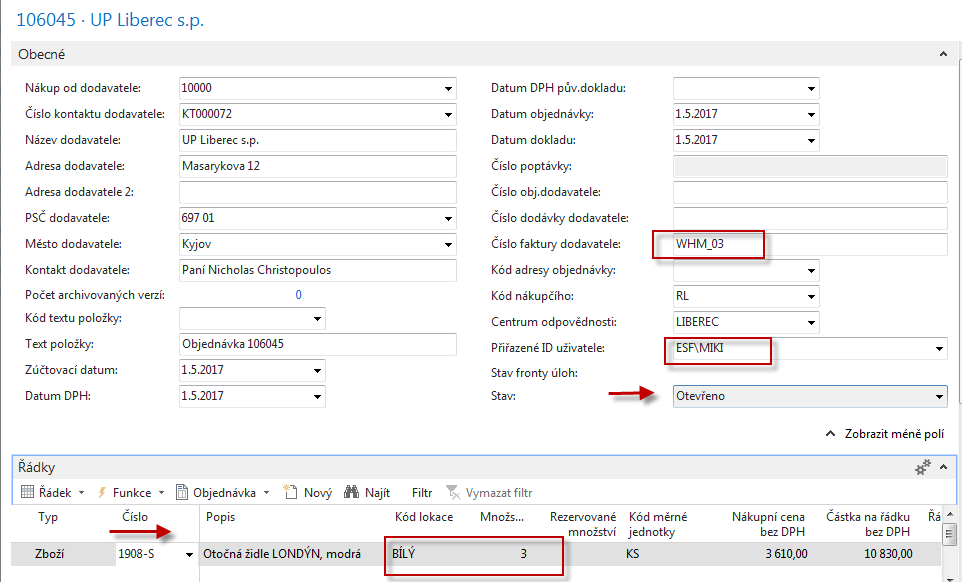 PO have to be firstly Approved ->Released 2018W1 (Approval  will be not employed in 2016CZ!! Only Releasing)
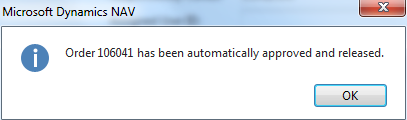 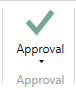 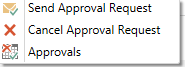 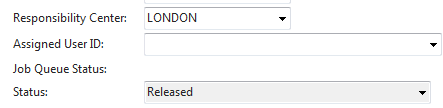 Enter by F4 assigned employee (Puller,…)
Creation of WH Receipt 2018W1
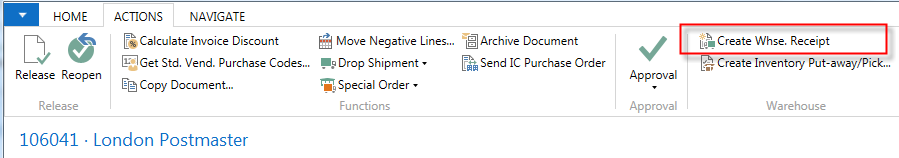 PO have to be firstly released 2018CZ
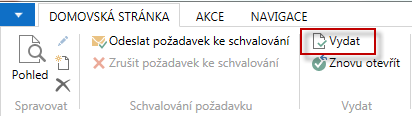 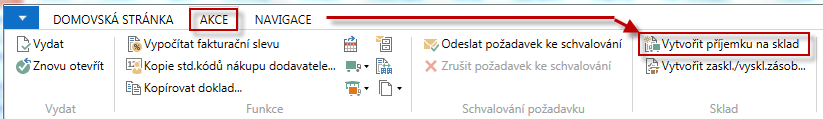 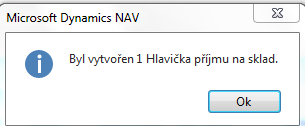 SEE next slide for NAV 2016CZ
Created WH Receipt 2018W1
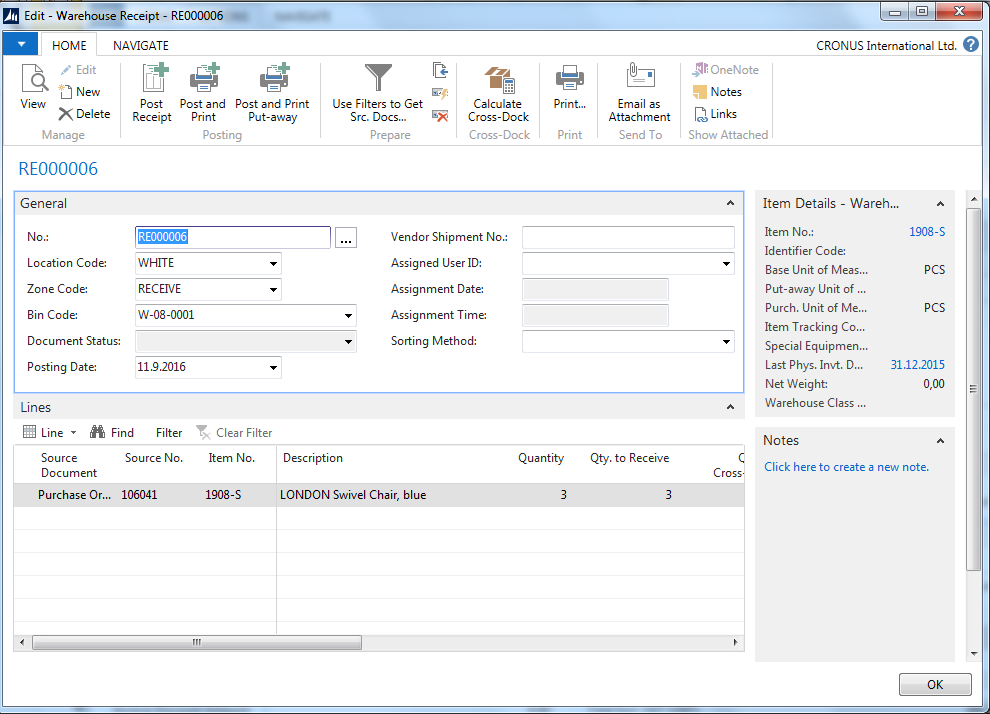 You can see Receiving bin (W-08-0001, see white location setup).
Zone : RECEIVE
Created WH Receipt 2018CZ
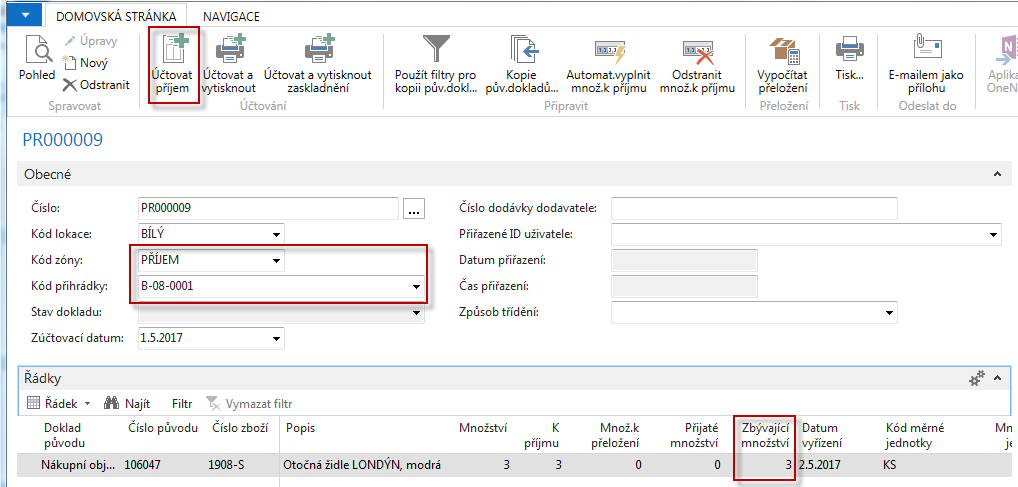 You can see Receiving bin (W-08-0001, see white location setup).
Zone : RECEIVE
SEE next slide for NAV 2016CZ
Posting of this document (WHR) 2018W1
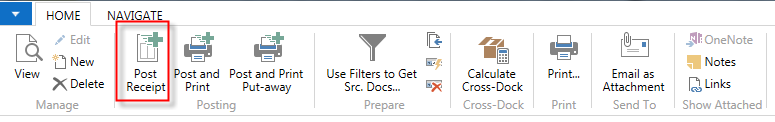 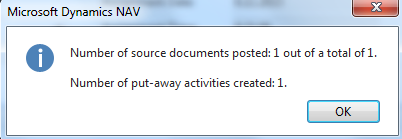 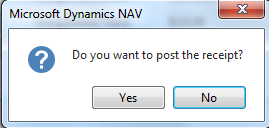 Put-away is automatically created  after Posting (F9)  of Receiving document !!!
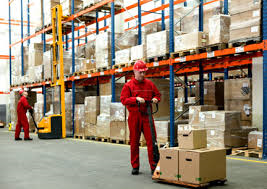 Posting of this document (WHR) 2018CZ
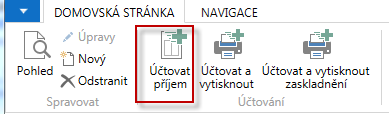 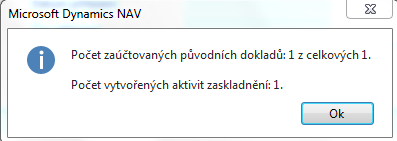 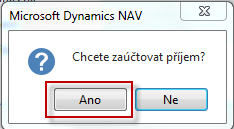 Put-away is automatically created  after Posting (F9)  of Receiving document !!!
Receive bin is not empty 2018W1
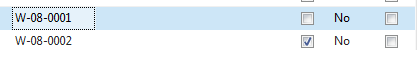 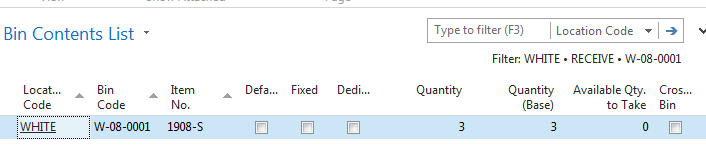 Receive bin is not empty 2018CZ
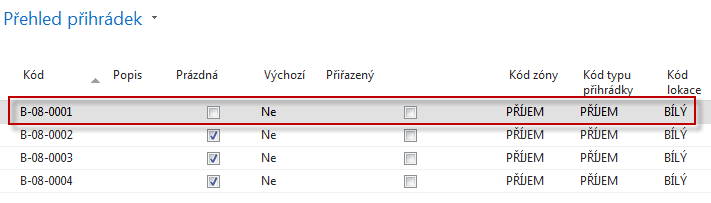 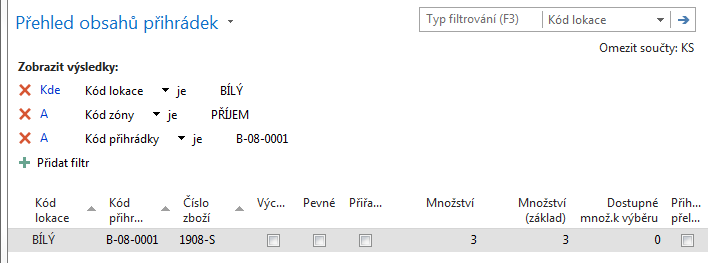 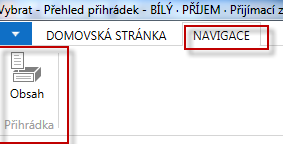 Put-away line 2018w1
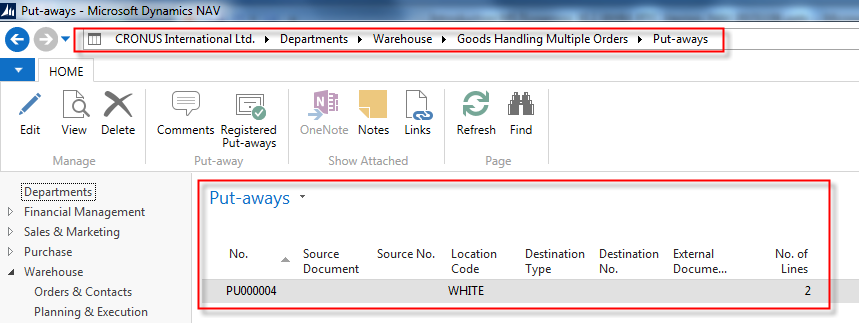 Put-away line 2018CZ
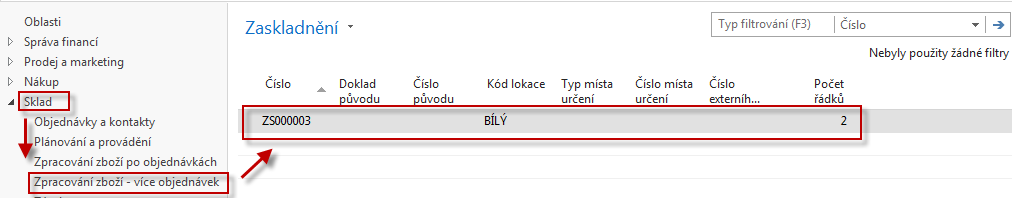 Put-away document 2018W1
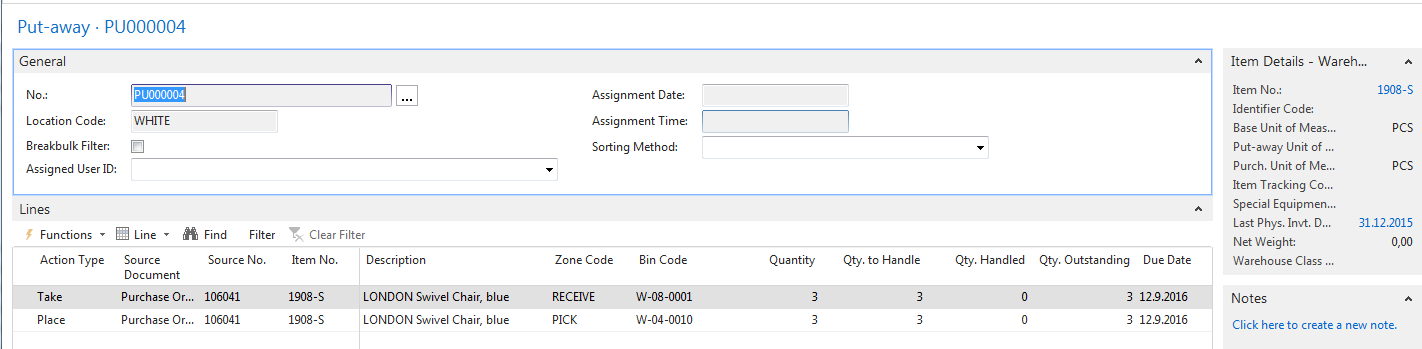 Two actions : Take from  bin W_08_0001 and Place to suggested  W_04010
Put-away document 2018CZ
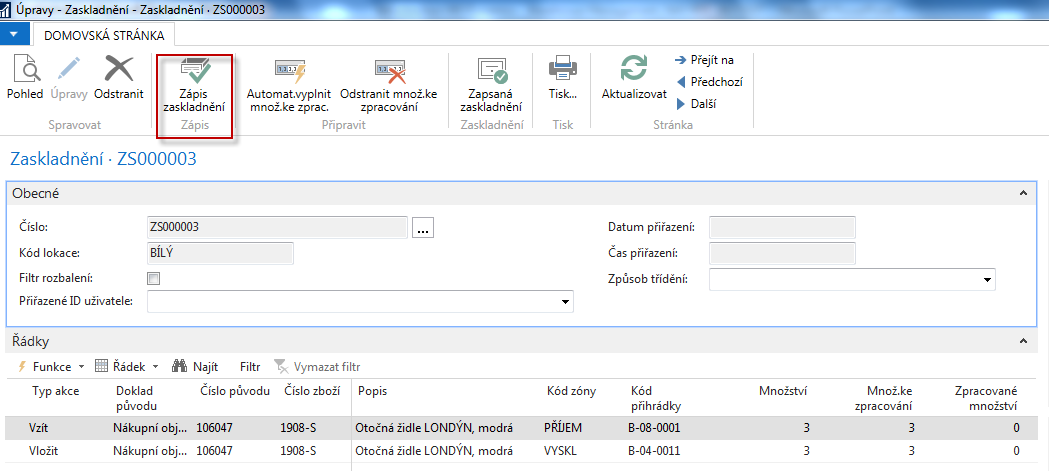 Two actions: Take (Vzít) from  bin B_08_0001 and Place (Vložit) to suggested  B_04011
Register Put-Away 2018W1
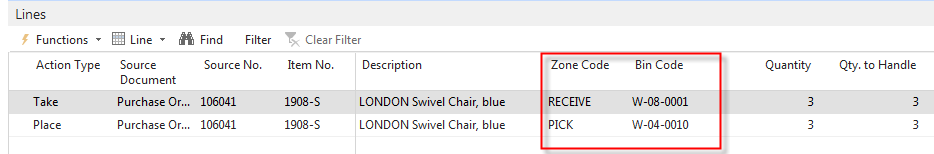 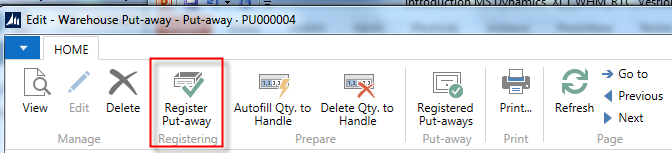 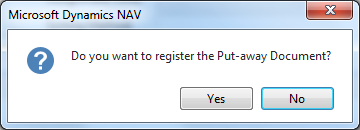 Register Put-Away 2018CZ
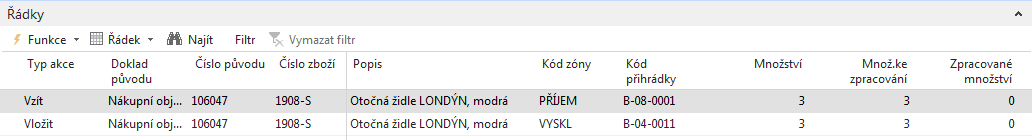 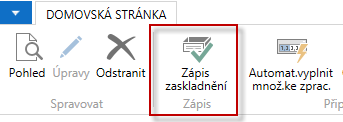 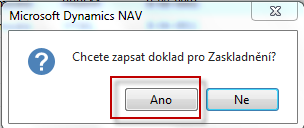 WH entries 2018W1
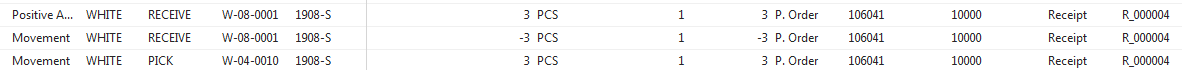 Report Bin Content
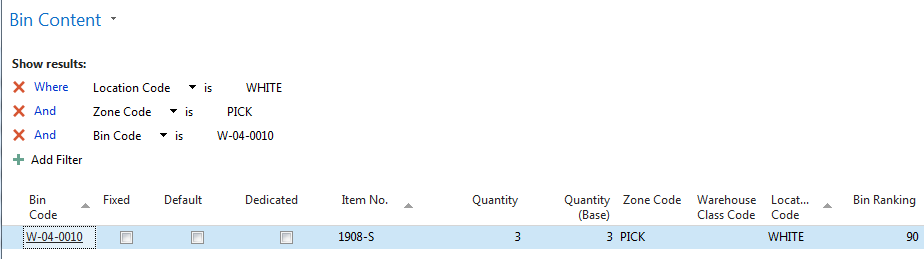 WH entries 2018CZ
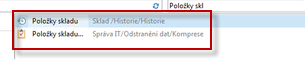 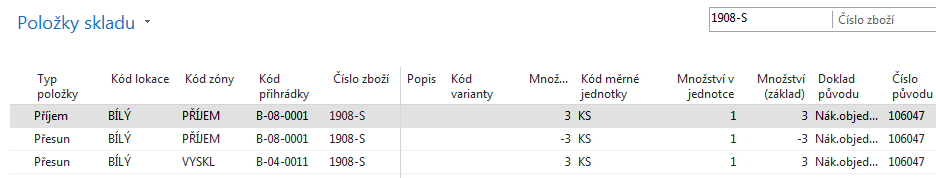 Posting of PO-only Invoice 2018w1!!!
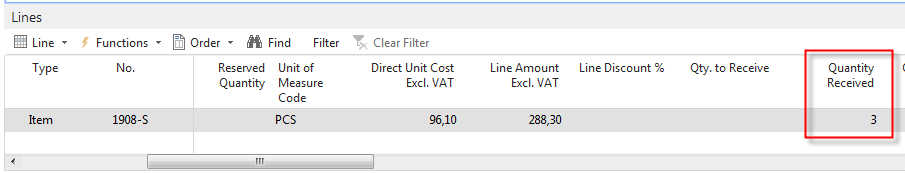 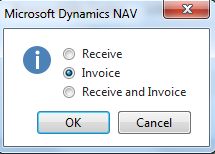 Posting of PO-only Invoice 2018CZ1!!!
Header of PO
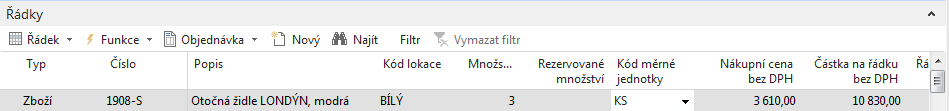 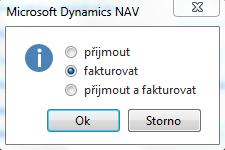 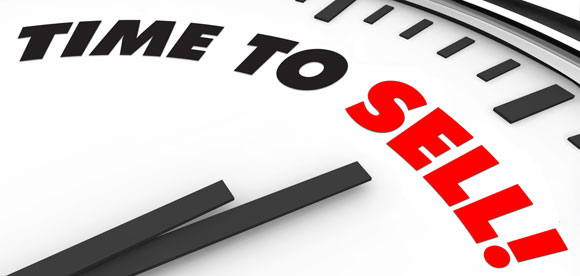 Sales order and creation of WHS Shipment 2018W1 (error in picture, marked must be lower one : Create Warehouse-Shipment!!)
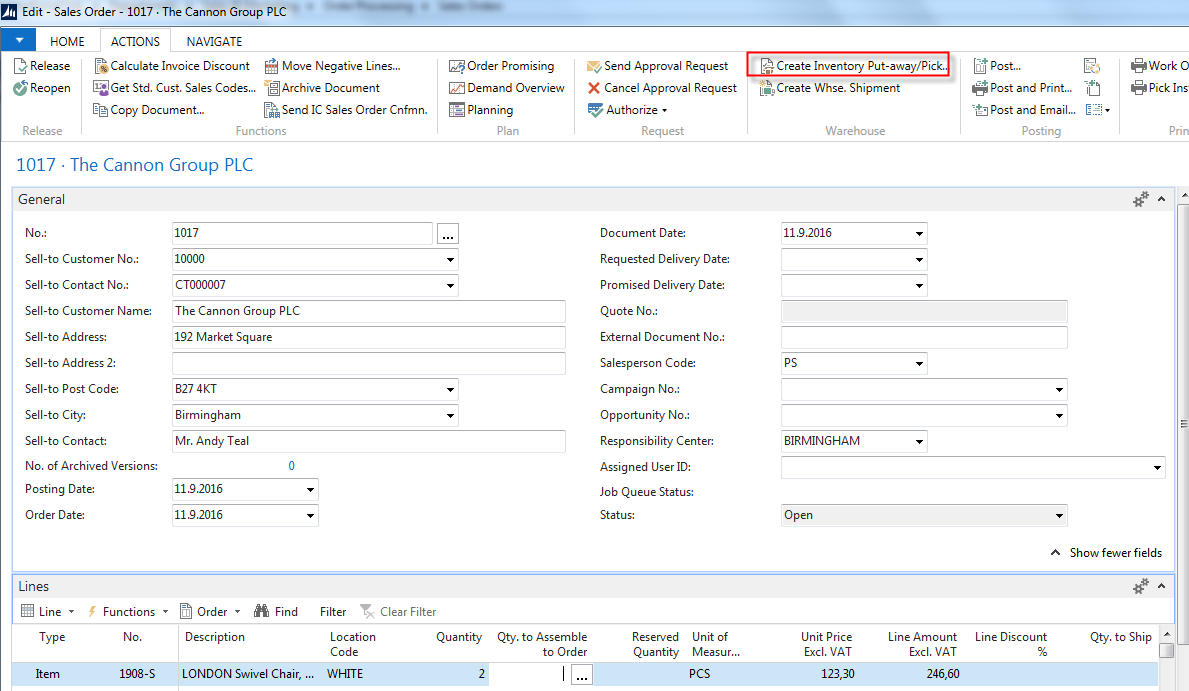 Must be released !!
Sales Order (SO)and creation of WHS Shipment 2018CZ
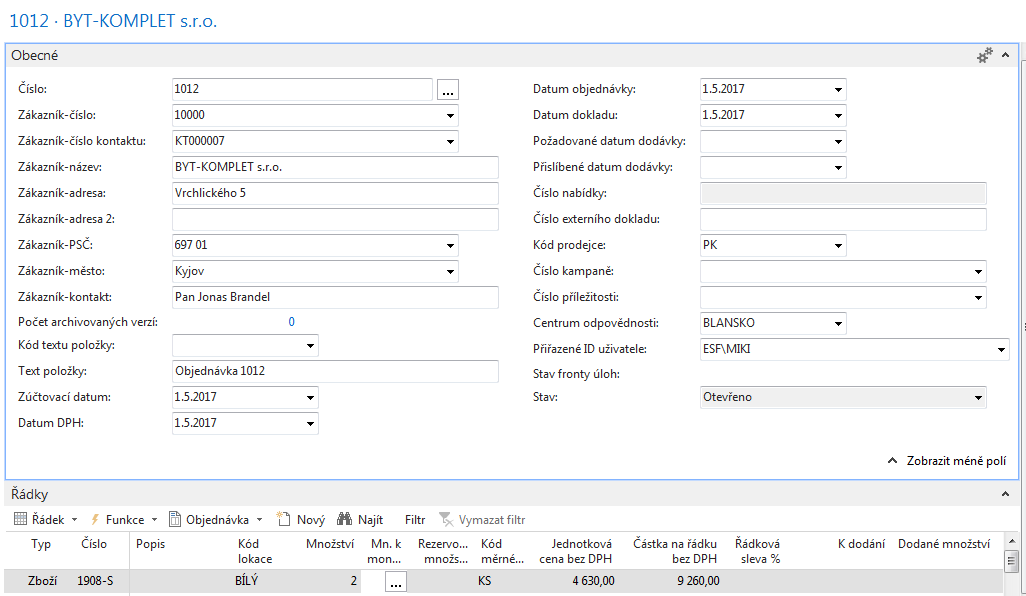 SO must be firstly released  (Vydat)  !!
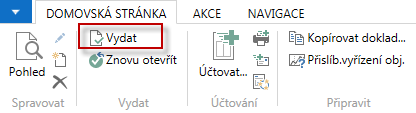 Sales Order (SO)  WHS Shipment 2018CZ(vytvoření dodávky ze skladu-picking)
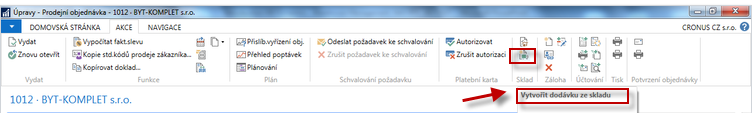 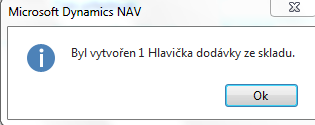 SEE created document
Warehouse Shipment has been created 2018W1
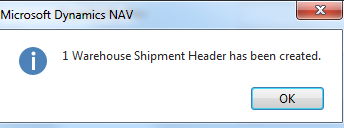 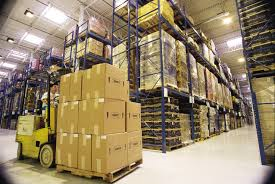 Warehouse Shipment has been created 2018CZ
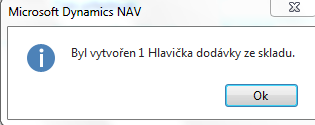 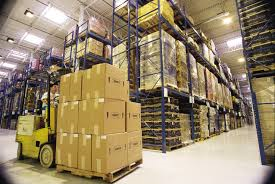 WH Shipment document 2018W1
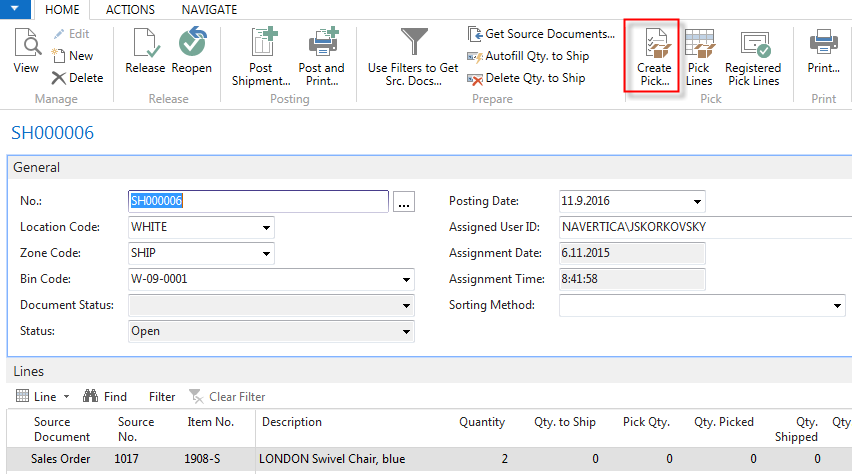 From this document you have to Create Pick !!!
WH Shipment document 2018CZ
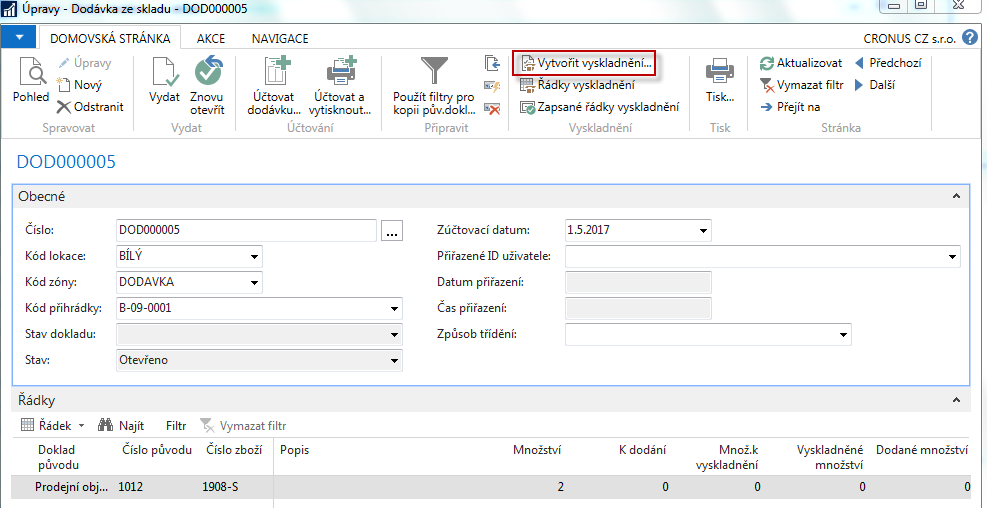 From this document you have to Create Pick !  (Vytvořit vyskladnění) !!
Parameters necessary to create pick 2018W1
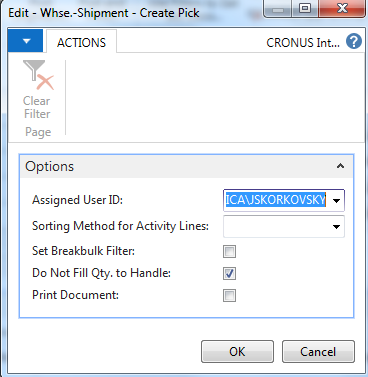 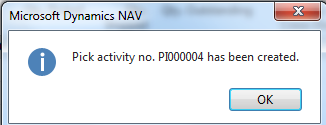 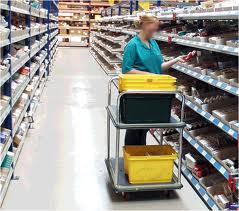 Parameters necessary to create pick 2018CZ1
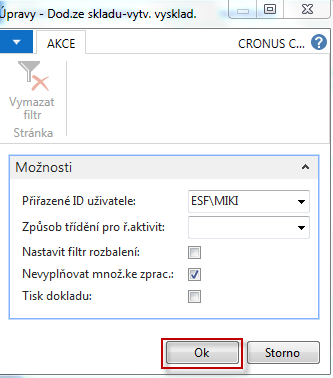 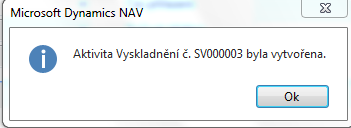 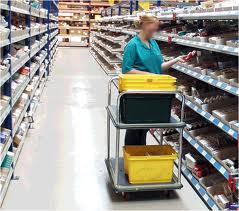 Pick lines 2018W1
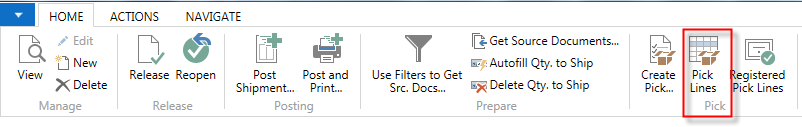 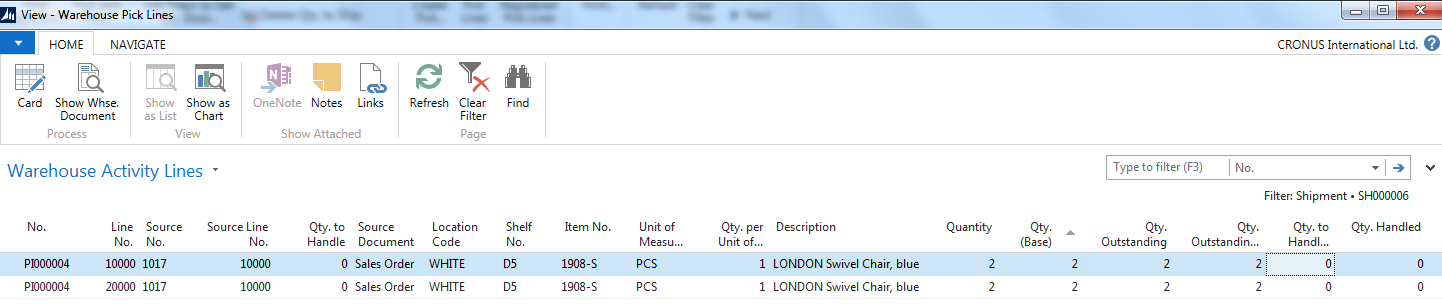 Pick lines 2018CZ
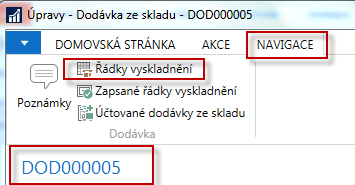 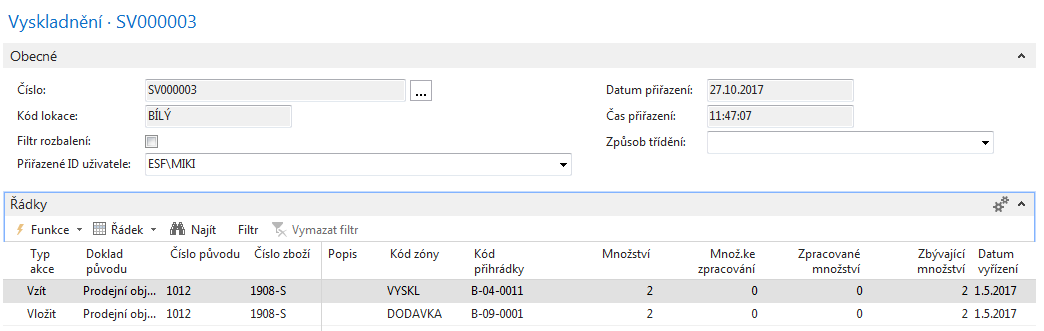 Pick lines 2018CZ
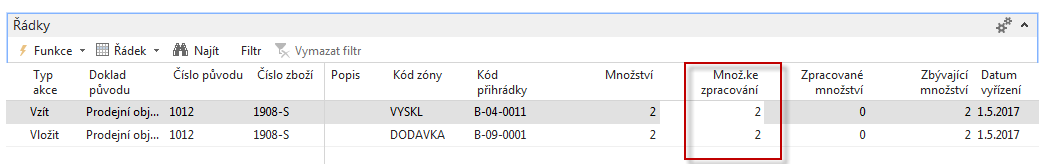 Manually enter quantity to handle (Množství ke zpracování)
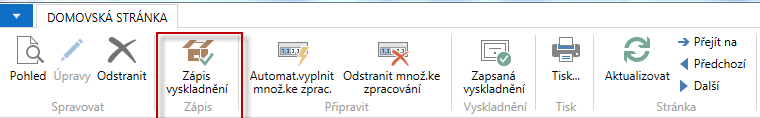 Pick document 2018W1
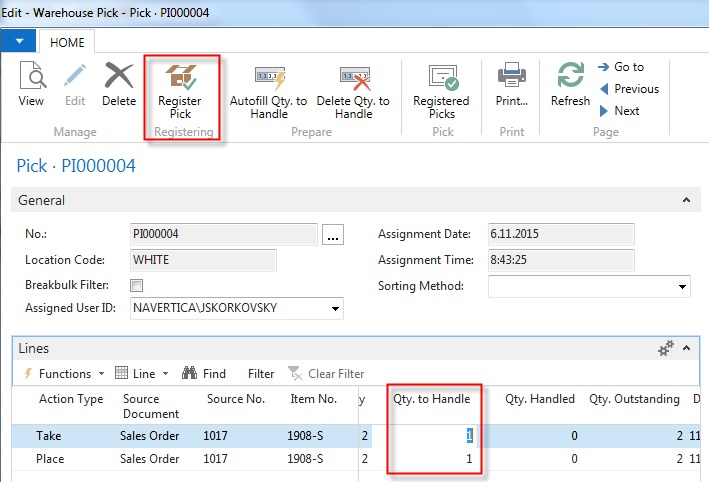 You must enter manually or by BAR code reader Quantity  to handle !!
Registering Pick Document 2018W1
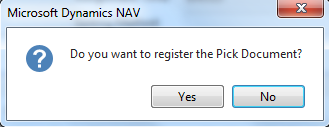 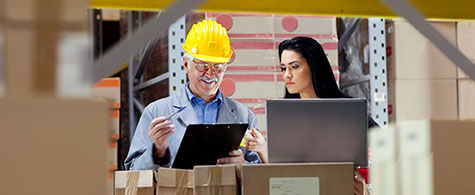 Registering Pick Document 2018CZ
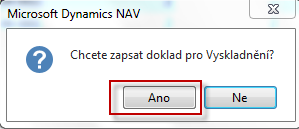 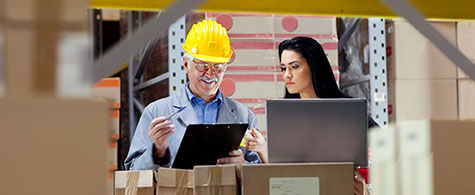 Shiping from WH Shipment 2018W1
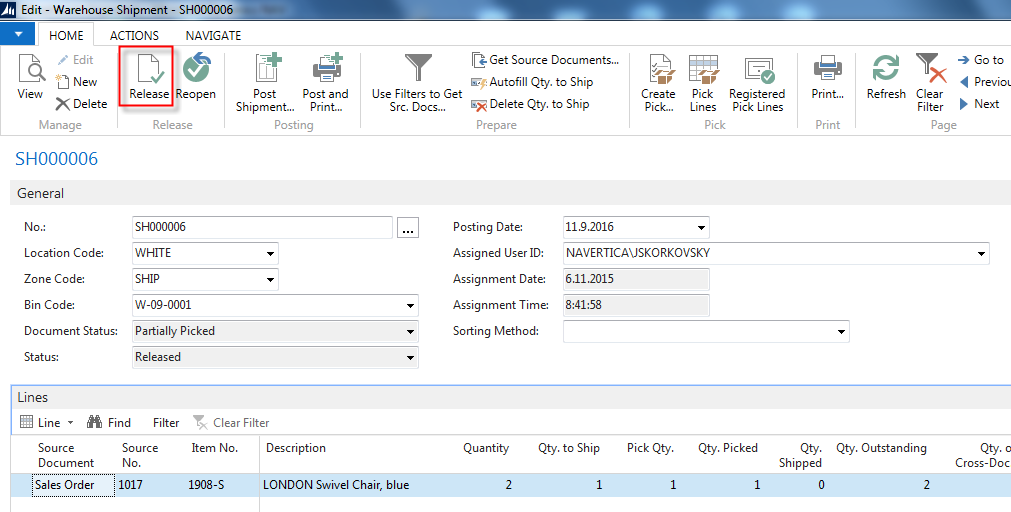 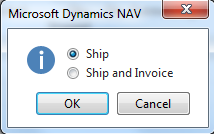 Shiping from WH Shipment 2018CZ
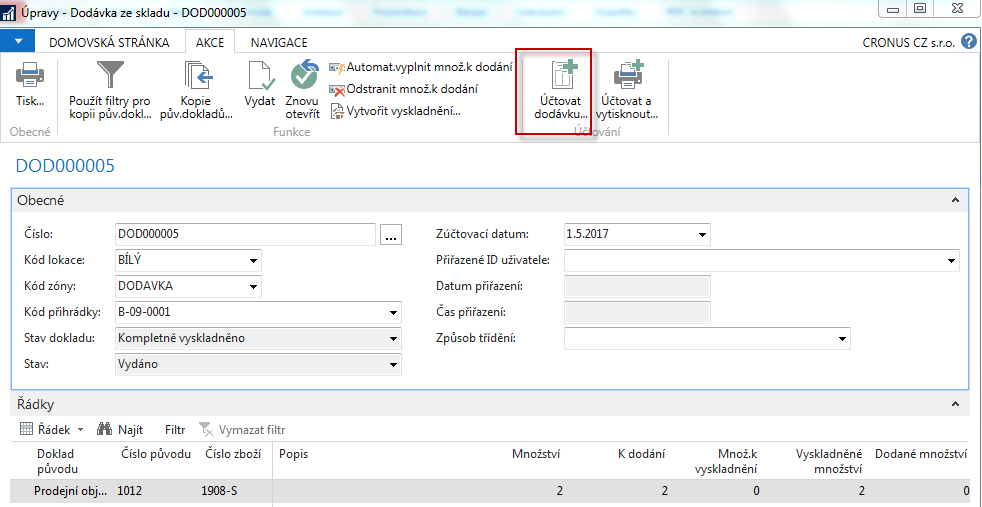 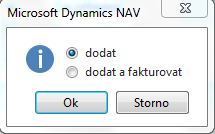 Ship lines has been posted 2018W1
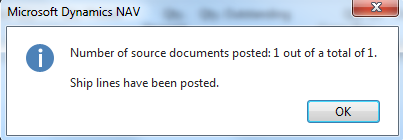 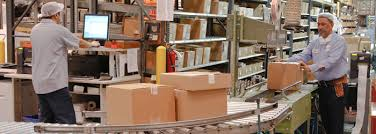 Ship lines has been posted 2018CZ
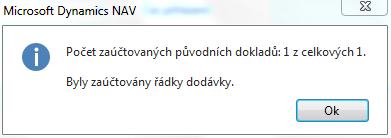 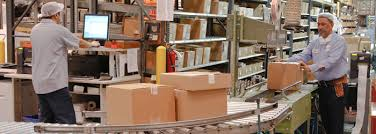 Posting of Sales order 2018w1
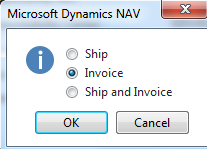 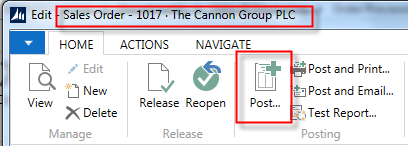 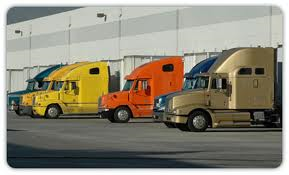 Posting of Sales order 2018CZ
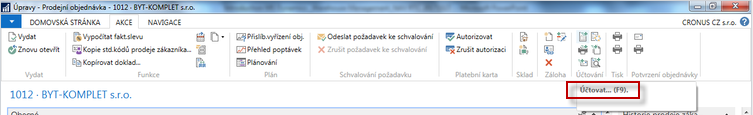 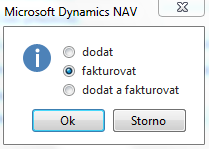 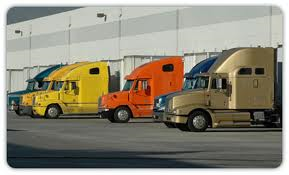 Item ledger entries  ands WH ledger entries 2018CZ
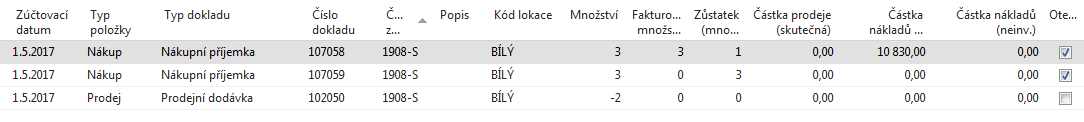 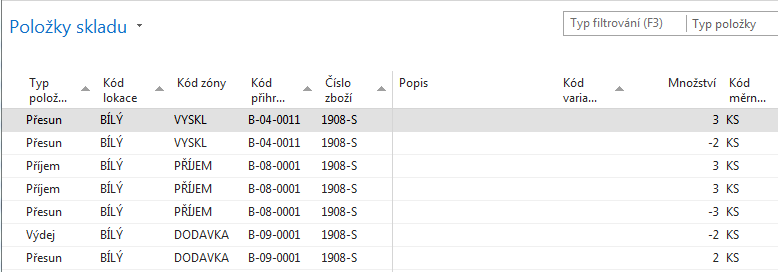 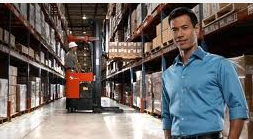 Registering  Put-aways (F11)
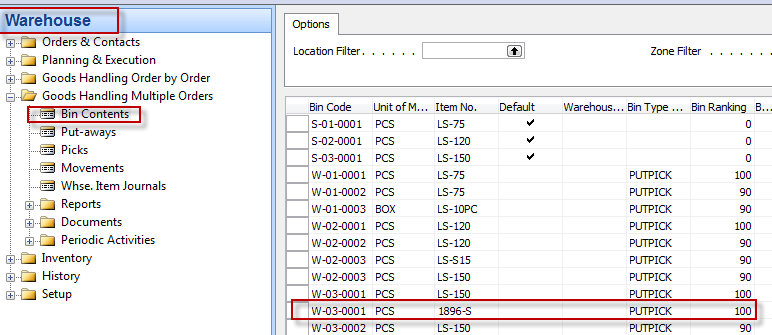 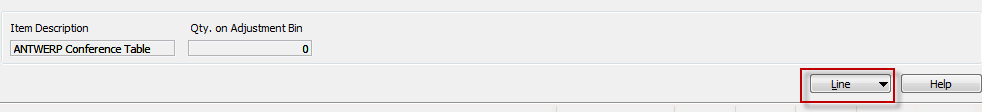 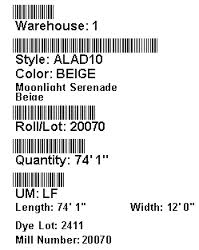 Warehouse Entries
Warehouse Entries
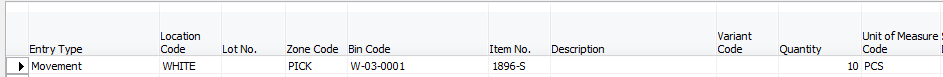 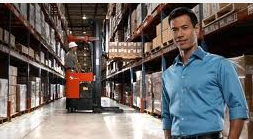 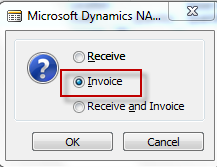 Posting PO (only Invoice)
Created Pick
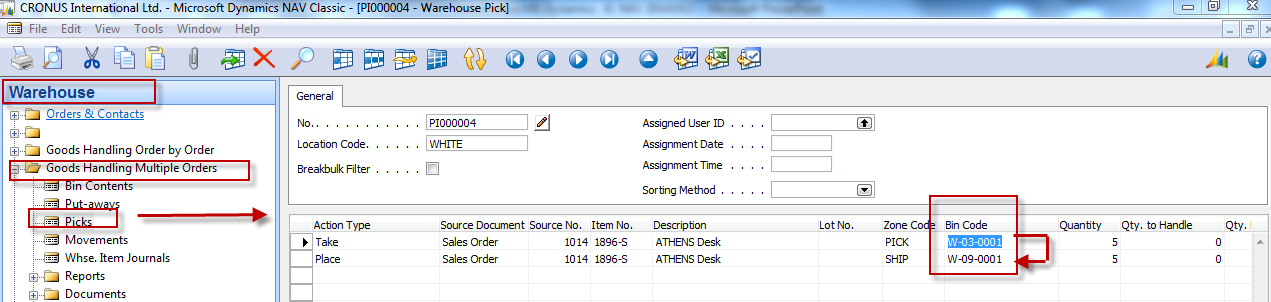 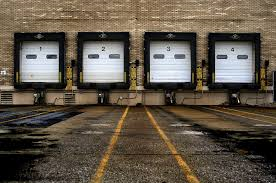 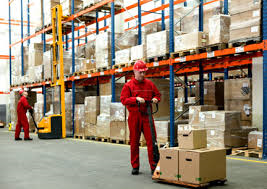 W-09-0001
W-03-0001
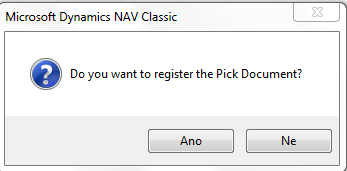 YES
Before Registering …
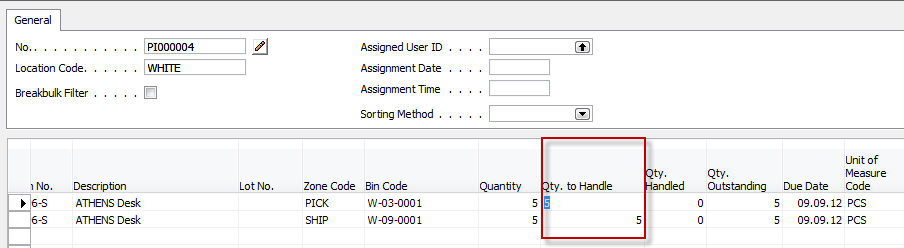 Enter Quantity to Handle
End of the section  (Warehouse management)
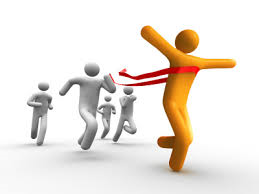